30 October 2013
Ravi Hubbly
Principal Architect
Addressing Legacy Risks with Hadoop
Lockheed Martin Corporation
© 2013 Lockheed Martin Corporation.  All rights reserved.
Who am I?
Build and support data solutions for Lockheed Martin’s customers
Customers are primarily Government Federal agencies 
Support internal research and development initiatives
Spent last 3 years focused on so called Big data problems

Why am I here?
Share my experience in enabling Enterprise IT incorporate emerging Big Data solutions
© 2013 Lockheed Martin Corporation.  All rights reserved.
2
[Speaker Notes: Experience:
Love IT solutions to address business needs.
Especially Healthcare solutions.]
Business Needs
Predictive Analytics
Prescriptive Analytics
Descriptive Analytics
DATA
Clinical, Claims, Monitoring, others
What might happen in the future?
Best course of action given objectives, requirements & constraints
How are we doing?
How many claims did we pay today?
Which of tomorrow’s claims might be requesting an Emergency Room (ER) admission?
What would be effective steps to reduce probability of ER admission?
Today:  Analytics is about what happened
Tomorrow:  Analytics will be how we do business
© 2013 Lockheed Martin Corporation.  All rights reserved.
3
Organization Challenge
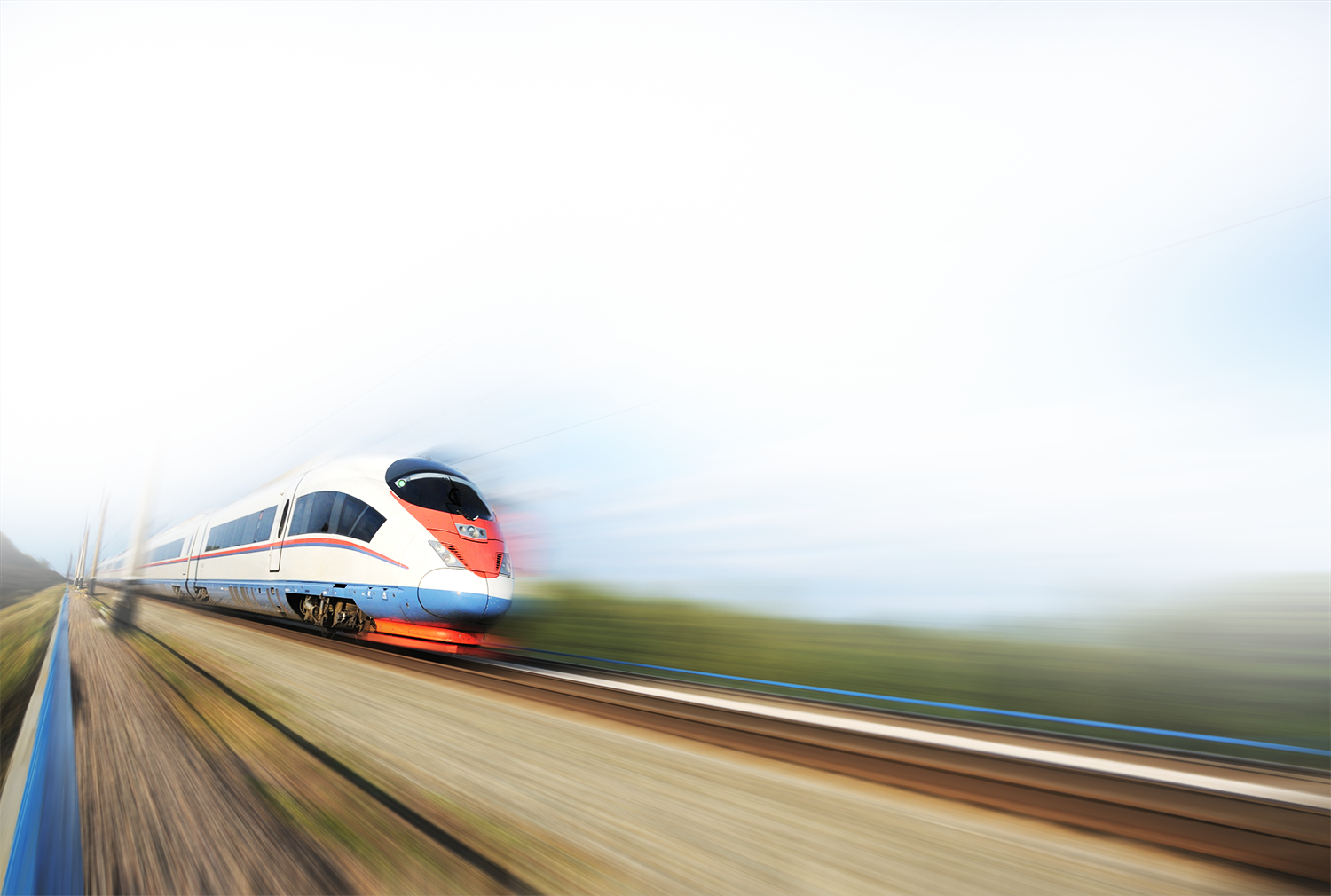 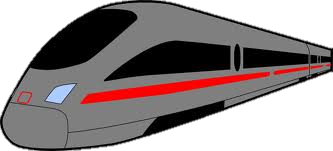 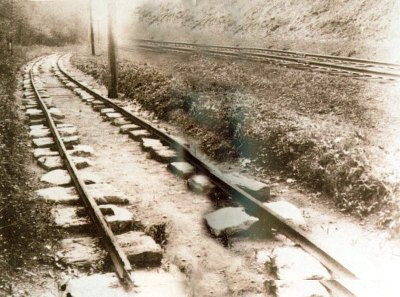 Run high speed train on old railroad?
Outcome is nothing but Disaster!
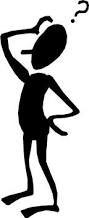 © 2013 Lockheed Martin Corporation.  All rights reserved.
4
Legacy environment looks like this?
Source Systems
Known / Shadow Processes
Data Warehouse / Mart
Data Known / Shadow Processes
Derived Data Mart
Shadow Processes
Target 
Systems
1
Process
Process
1
2
Process
Process
3
Process
Process
4
4
Process
Process
5
Process
Process
6
Process
Process
6
7
Process
Process
…
Process
Process
…
Process
Process
3
© 2013 Lockheed Martin Corporation.  All rights reserved.
5
Realize Big Data value
Collaborative analytics
New and improved analytics
Reap Benefits of low cost, high performing environment
Build out  foundation to handle Data challenges “Big Data Enabled”
TIME
© 2013 Lockheed Martin Corporation.  All rights reserved.
6
Misunderstandings
New capabilities can be implemented using legacy data foundation
“It is about processing unstructured data, social media data, etc. My data is structured hence not applicable.”
“It is all for new algorithms such as machine learning (recommendation engines), predictive and prescriptive. I do not have such needs.”
“It is not to address my existing data management problem.”
“I do not have big budget to do big data.”
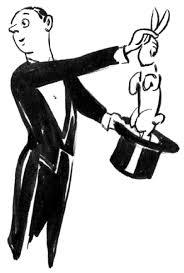 © 2013 Lockheed Martin Corporation.  All rights reserved.
7
Observation
Big Data tools is a game changer. It addresses both unstructured and structured data.
Advanced algorithm needs are not only reason for Big Data. Big Data tools optimize existing environment.
Big Data tools compliment existing tools to provide solid foundation for analytics. 
You do not need Big budget to implement Big Data.
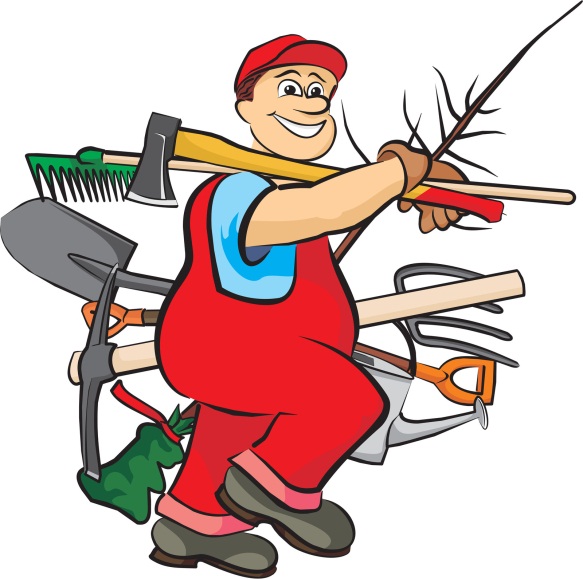 © 2013 Lockheed Martin Corporation.  All rights reserved.
8
Data Foundation – Ready for Big Data
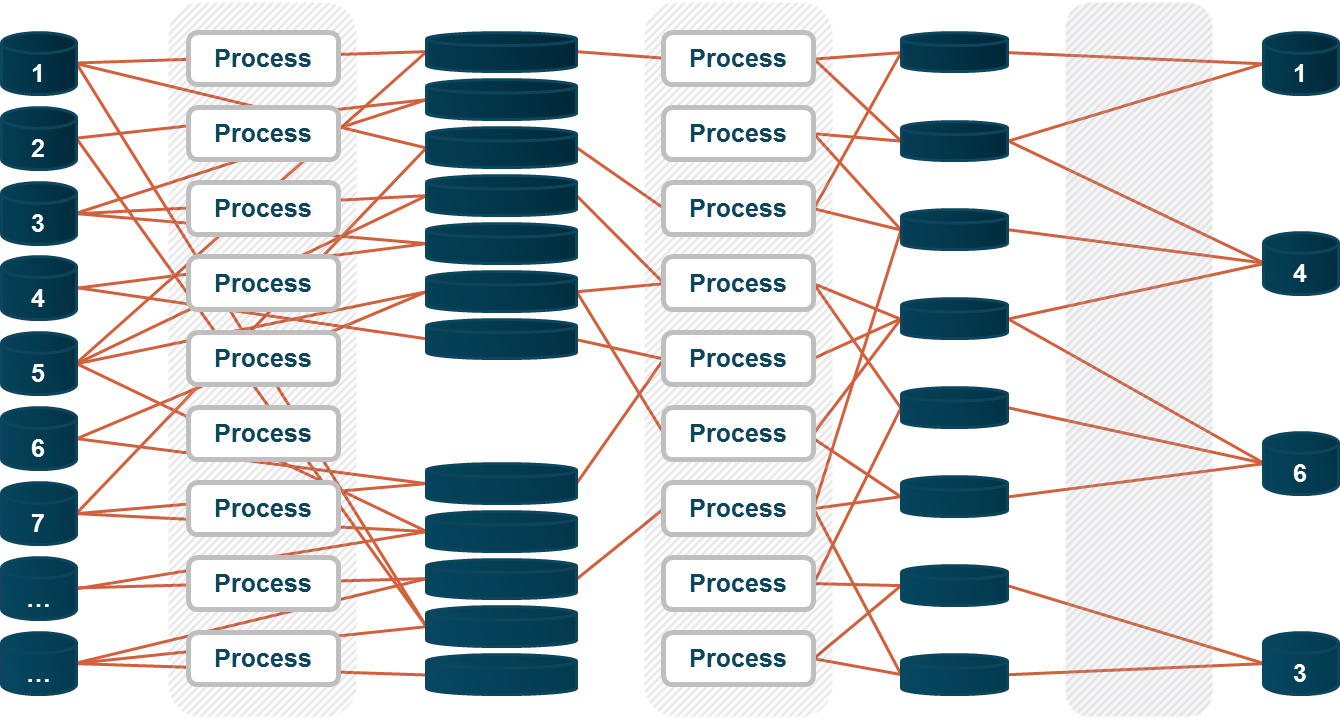 Data Warehouse
Data Integration
ETL/ELT Jobs
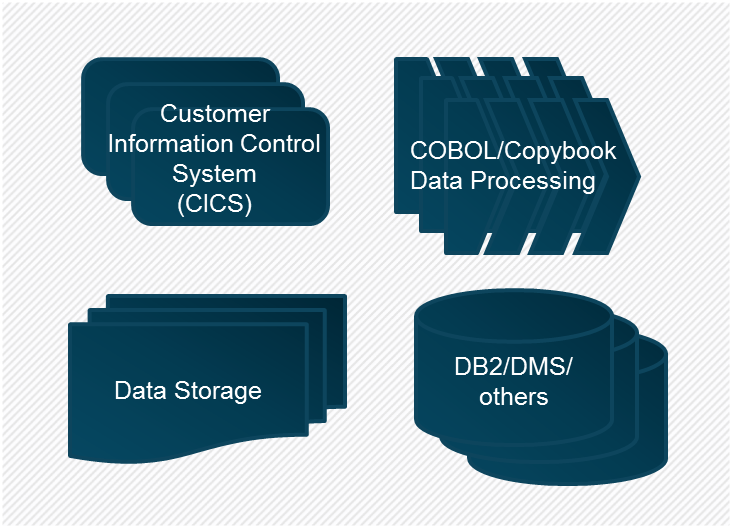 Operational
Systems
Business
Intelligence
Mainframe
Mainframe
Transform
Process
Analysis/
Query
Store
Hadoop
© 2013 Lockheed Martin Corporation.  All rights reserved.
9
Cost and Feature comparison
Cost of Managing 1TB of Data
$20,000 – $100,000
$15,000 – $80,000
$250 – $2,000
Mainframe
EDW
Hadoop
© 2013 Lockheed Martin Corporation.  All rights reserved.
Data from “Leveraging Mainframe Data with Hadoop” by Syncsort and Cloudera Oct 2013, link
10
Foundation Projects
Target opportunities associated with 
Mainframe processes
Data Integration Processes
Data warehouse opportunities
Long running processes & reports
Storage/Backup/Archive
Enable new capabilities such as
New Data exploration/collaboration
Maintain focus on Data Management 
Data Definitions including Metadata Management
Data Provenance 
Data Stewardship
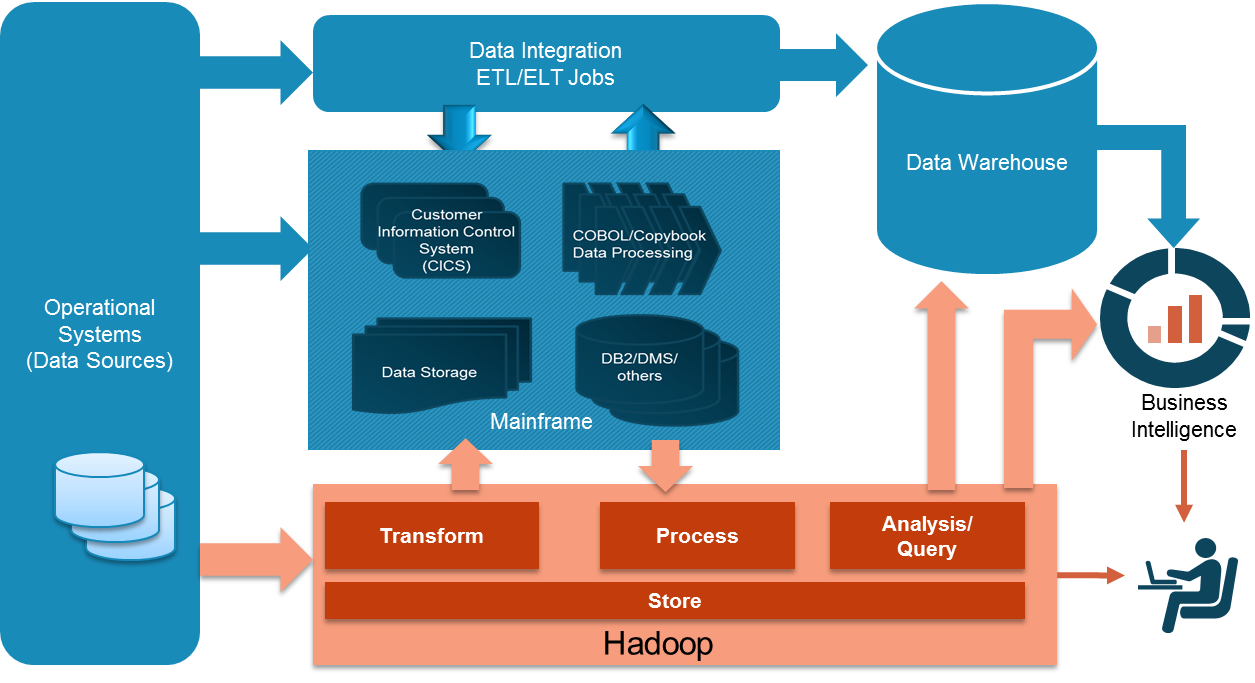 © 2013 Lockheed Martin Corporation.  All rights reserved.
11
Mainframes Presence
Major Government services including Medicare, Social Security, and Treasury
Worlds top 25 Banks
Worlds top 9 insurance company
23 of 25 Top retail companies
Mainframes are critical
Reliability: Mainframe is stable and is known to run for months without any downtime
Centralized: Easy to manage, control and is more secured 
Huge data processing capabilities
Years of built and tested business logic
Mainframes are valued
© 2013 Lockheed Martin Corporation.  All rights reserved.
* Some data from “Leveraging Mainframe Data with Hadoop” by Syncsort and Cloudera Oct 2013, link
12
Mainframe Components
Characteristics
One Big Central System
Highly reliable (99.999%)
Batch processing
Data schema independence
Stores data mainly as files
Tape Backups
Transaction system (CICS)
CICS
CICS
Customer Information Control System
(CICS)
COBOL/Copybook
Data Processing
DB2/DMS/
others
Data Storage
Tape 
Backup
© 2013 Lockheed Martin Corporation.  All rights reserved.
13
Working with Mainframe is getting Harder
Business
Challenges
Mainframe expertise is retiring
Legacy applications have poor documentation
Difficult to adapt to changing business needs
Crumbling with increasing data volume, velocity, & variety
Integration Challenges
Inherently difficult to integrate
Batch processing
Data conversion and sharing is hard
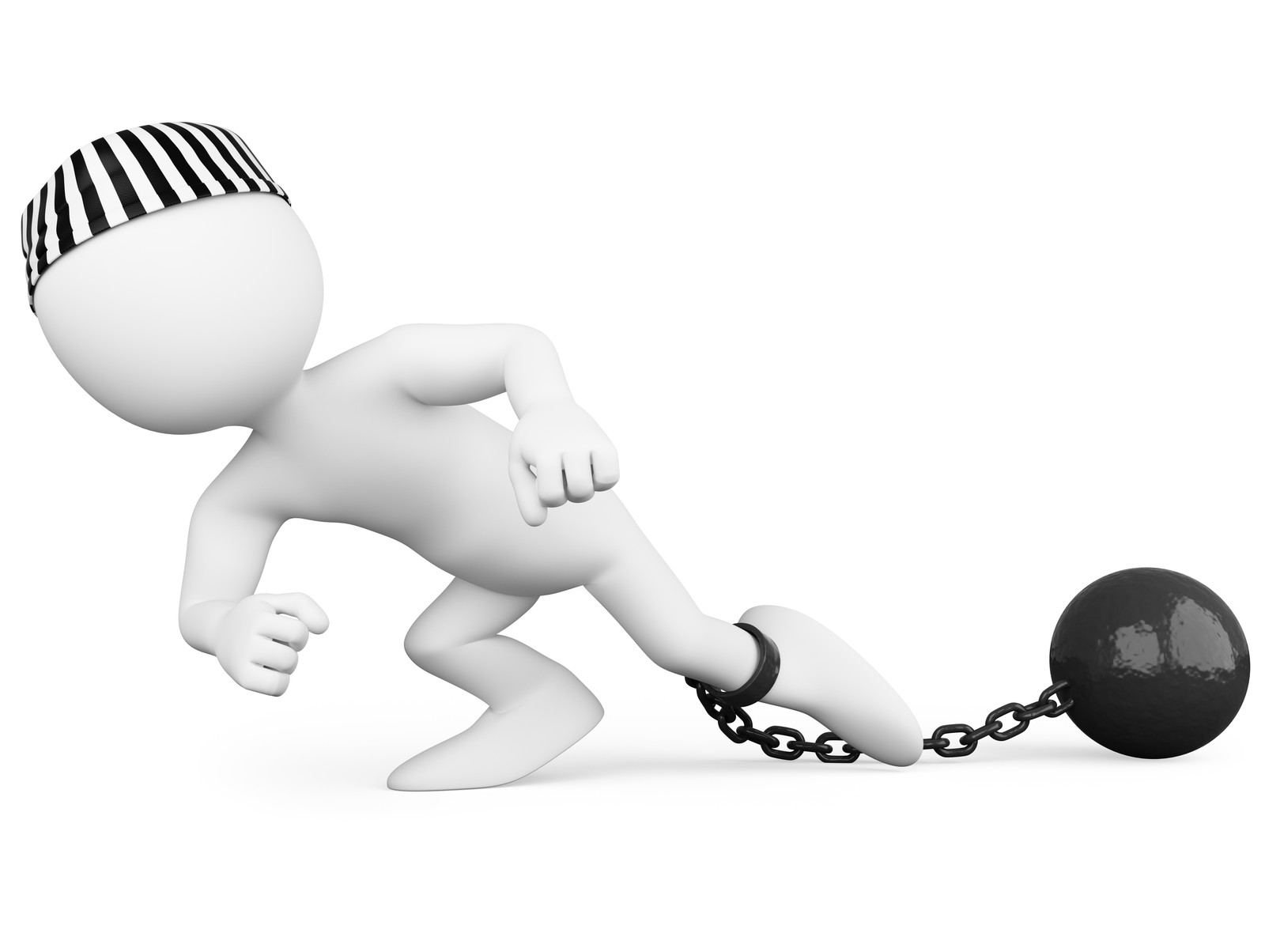 Security Challenges
Hosts mission critical sensitive data
Difficult to install new software especially for data extraction
Cost Challenges
Mainframe data is (expensive) Big Data
Any processing on the mainframe even file transfers costs CPU cycles (Million Instructions Per Second - MIPS)
© 2013 Lockheed Martin Corporation.  All rights reserved.
14
Opportunity
Processing
Mainframe processing is expensive and cost directly relates to MIPS
Any MIPS reduction = Instant Operation Expense (OpEx) Savings
Storage
Mainframe storage is expensive can be $100k/TB
Uses expensive Tape based backup
Uses custom data types such as EBCDIC, packed decimal
Hadoop Opportunity
Reduces cost in processing and storage 
Can ingest any data types hence ready for Mainframe data
Address data volume, velocity, and variety challenges
Reduce risk with Subject Matter Expert (SME) availability
© 2013 Lockheed Martin Corporation.  All rights reserved.
15
Why Apache Hadoop?*
CORE HADOOP COMPONENTS
Apache Hadoop is a platform for data storage and processing that is…
Scalable
Fault tolerant
Open source
Hadoop Distributed File System (HDFS)

File Sharing & Data Protection Across Physical Servers
MapReduce

Distributed Computing Across Physical Servers
Scales
Economically

Can be deployed on commodity hardware
Open source platform guards against vendor lock
Excels at
Processing Complex Data

Scale-out architecture divides workloads across multiple nodes
Flexible file system eliminates ETL bottlenecks
Has the Flexibility to Store and Mine Any Type of Data

Ask questions across structured and unstructured data that were previously impossible to ask or solve
Not bound by a single schema
*Slide taken from Cloudera’s overview of Apache  Hadoop
© 2013 Lockheed Martin Corporation.  All rights reserved.
16
Interesting Similarities between Hadoop and Mainframe
Both are one central system supporting various applications
Both are built to be highly reliable systems
Primary processing paradigm is Batch Processing (Data processing and Analytics)
Primary data storage is file based
Metadata is separate from data. Hence schema on read is influenced
Mainframe
HADOOP
Others
JCL
OOZIE
Others
COBOL Programs
MAPREDUCE Jobs
(PIG Programs)
COPYBOOKS
HIVE Meta store
Data Files
Data Files
© 2013 Lockheed Martin Corporation.  All rights reserved.
17
Data Foundation Initiatives
Move to Batch Processing to Hadoop
Leverage legacy code mining/analysis tools
Utilize step by step iterative approach 
Implement good data integration between Mainframe and Hadoop
Leverage automation tools
Attain immediate cost savings in storage and improved performance
Focus on migrating Archive + Backup from Tape to Hadoop
Provide common data services such as EBCDIC to ASCII
Enable Hadoop as the more effective Data Distribution services provider
© 2013 Lockheed Martin Corporation.  All rights reserved.
18
Migration
Mainframe
HADOOP
Programs
JCL
OOZIE
COBOL Programs
MAPREDUCE Jobs
(PIG Programs)
Code Migration
Metadata
COPYBOOKS
HIVE Meta store
Metadata Migration
Data
Data
movement
Data Files
Data Files
© 2013 Lockheed Martin Corporation.  All rights reserved.
19
Automate Mainframe Data Ingestion and Query
Copybooks
EBCDIC + Packed Decimal Data
Mainframe
01   FIN-REC.
03   NAME  PI
03   STAT PIC 
03   IMGMD PI
0010 0001 1010 0011 0110 1110 1010 0111 0011 0101 0100 1010
Metadata
ASCII Data
Build Time Tools
<Name>Jerry Sinfiel
<Status>Available</
<IMG-MD>
          <Location>30.
<FinancialRecord
       <Name width
       <Status widt
       <IMG-MD />
Map-Reduce
ETL Job
Hadoop Metastore
HIVE/
PIG/
IMPALA
User access
Create Hadoop Schema
Hadoop
Automation Tools
© 2013 Lockheed Martin Corporation.  All rights reserved.
20
Process for Optimization
Optimize data analytics environment with Hadoop
Periodic (annual/bi-annual)
Profile
Prioritize & Plan
Migrate
Validate
Analyze all of the workload
Queries
Reports
Objects
User Communities
Jobs
Identify workloads based on:
Risk
Complexity
User impacts

Use prioritization framework to quantify
Utilize automation in migration of logic & data:
Move objects
Move workloads
Move users
Verify Results:
Evaluate performance
Side-by-side “burn-in” period
Cut over
© 2013 Lockheed Martin Corporation.  All rights reserved.
21
Target Analytics Environment
Analytics Environment
Enterprise Data Repository
External
Analytic Tools of choice
Big Data Store &
Compute
Workspace (adhoc analytics)
Data Sources
Clinical Trials
Workspace #2
Financial
SAS
University Research
Workspace #3
Performance
SPSS
Internal Research
Microstrategy,
Cognos
Patients Information
Workspace #4
Research
Drug Research
STATA
Claim Data
Data Management Team
Collaboration Environment
© 2013 Lockheed Martin Corporation.  All rights reserved.
22
Example Client Project
Business Need
“An effective & efficient data & analytics environment supporting goals of providing effective service at lower cost”
Today’s Challenge 
Delayed Access to Data
Data & Analytics Growth
In-flexible Legacy solutions
Data and Analytics Duplication
Results by numbers 
Market data from current 4-6 weeks to less than an hour
Process 25 million records in less than hour
Reduced legacy cost and improve agility to meet new business needs
Incorporates new data changes in days compared to months
Cost effective and flexible solution supporting data & analytics growth
$8K Big Data v/s $24K Data Warehouse v/s $15K Mainframe
© 2013 Lockheed Martin Corporation.  All rights reserved.
23
Message
Need strong Data Foundation to enable value from Big Data

Hadoop technology provides a great opportunity to finally address legacy risks because of inherent similarities
© 2013 Lockheed Martin Corporation.  All rights reserved.
24